End of bias
Part 2
overview
LAPD redux
Other Chapter 6 examples? Which stories had the most impact on you from this week’s readings?
Contact hypothesis (Allport, 1954)
What were allport’s conditions for contact?
Are they necessary? Are any others necessary? 
Northern vs. Southern race relations  
Why does contact have a positive effect? 
Does it have the same effects on both groups?
Ben franklin effect
Pettigrew & Tropp, 2006
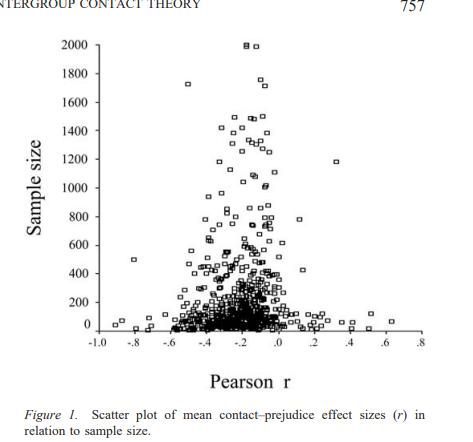 515 studies, 250K Ps, 38 countries
Conclusions: 
Criteria not necessary
Not a matter of self-selection
Similar results for race/ethnic and other differences
Pettigrew & Tropp, 2006
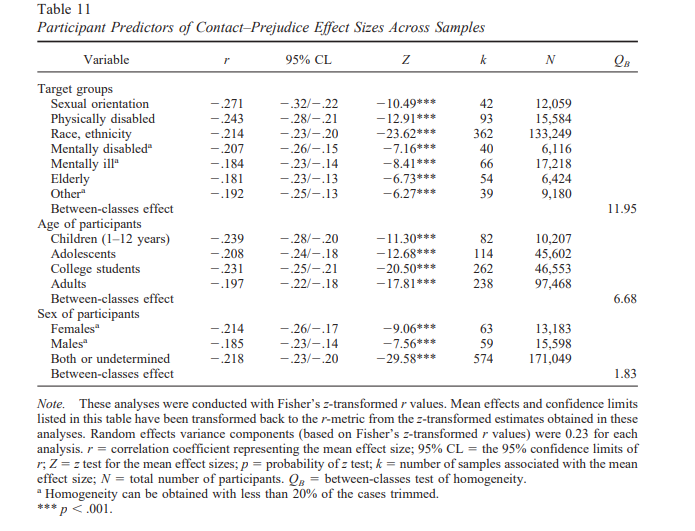 Levy Paluck & Green, 2019
Jigsaw classroom (Aronson, 1978)
What is the jigsaw classroom idea?
What effects does it have?
 IF it works, why aren’t we doing it more?
Cross-race effect (Malpass & Kravitz, 1969)
What is the cross-race effect?
Why does it occur?
How supported is this concept?
Health disparities
What types of disparities does Nordell discuss?
Why do these occur? 
What are some ways to try to make things better? 
What are challenges to these approaches?
Racism on Nextdoor
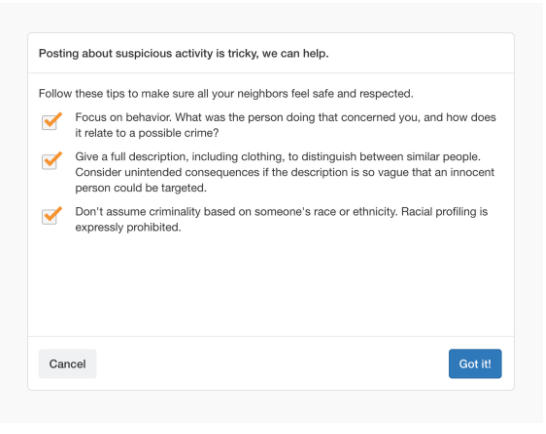 Research by Jennifer Eberhardt and others
Resulted in 75% decrease in racial profiling
https://www.shortform.com/blog/nextdoor-racism/
Racism in health insurance (Obermeyer et al., 2019)
Is diversity good?
What are the benefits? 
Are there any drawbacks?
What are challenges to getting more diverse settings? 
How can these challenges be addressed? 
What roles do role models serve? 
How does this relate to concepts from the other books?
How can you encourage diversity without making the dominant group feel left out?
Levels of addressing bias
How can we Change worlds (Adams) rather than just individuals?
How can we change as individuals and leaders?
Comparisons and themes
What advice did each book give for change? 
Which book do you think gave the best advice for change? 
What are 2 themes of this book?
Side notes
Is book more palatable to some because it talks about gender bias? 
Why is gender such a central category? 
How have the ways children have been treated across generations affected their attitudes and behaviors?
Improving things
How would you improve graduate admission criteria to be less biased?
How would you improve classrooms to be less biased?
How would you improve hiring practices (e.g., for faculty position) to be less biased?
Coming up
Be making notes for the final and your paper
Next week three articles
This week—talk to me about your group presentation
Assign one reading
Lead a discussion of that reading where you also present additional information (sample = all the classes you’ve done so far)
Social psych/influence—need proscriptive element
One grade per group—content and style. Both of you have to lead
Nov 9—Aubrey and Kalsang; Daria and Jamisia